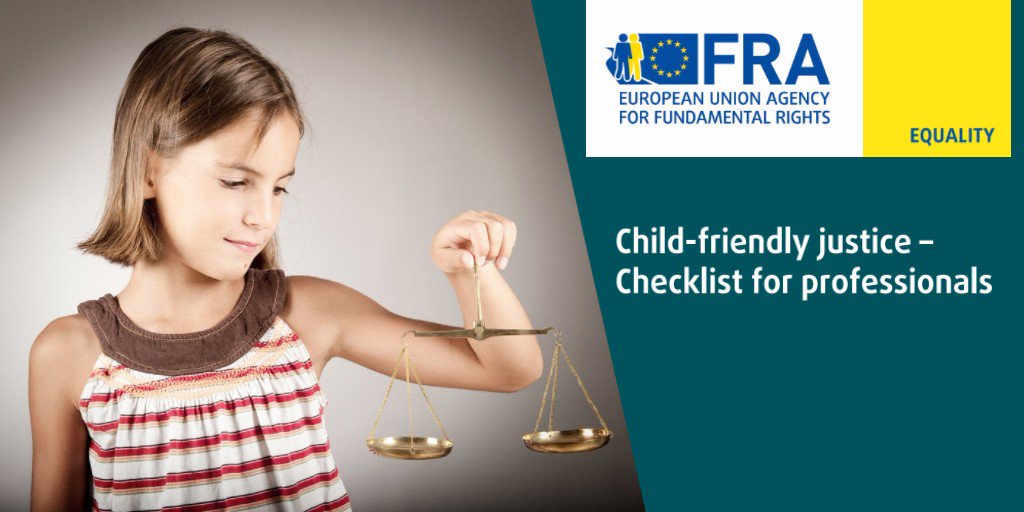 Kindvriendelijke uitspraken
J.G. Idsardi, rechter gerechtshof Arnhem-Leeuwarden
(Hoe) kan de rechter een beslissing aan kinderen uitleggen?
Ontwikkeling kindvriendelijke taal in uitspraken/eigen ervaring
Welke mogelijkheden heeft de rechter om beslissing aan kinderen uit te leggen. Voor- en nadelen.
Klare taal in de rechtspraak
Twitter. Joyce Lie @JudgeJoyce
Klare taal bokaal.
Inmiddels belangrijk doel. (Intervisie gerechten)
Twitterende rechter
Participatie kinderen in familieprocesrecht
Werkgroep expertgroep jeugdrechters participatie kinderen familieprocesrecht. 
Afstemming over participatie kinderen in familieprocesrecht, oa oproepbrief, kindgesprek, kindvriendelijke gespreksruimte. Niet: hoe informeren van kinderen over de uitspraak. 
Belang informeren kinderen op hun taalniveau.
Brief Engelse familierechter “Dear Sam”
Aparte overweging voor de kinderen
Concepten schrijven
Aanleiding eerste uitspraak met aparte overweging voor de kinderen
Gezagsbeëindiging ECLI:NL:GHARL:2017:2579
Verhuizing ECLI:NL:GHARL:2017:7429
Uithuisplaatsing ECLI:NL:GHARL:2017:11088
Mogelijkheden uitleg beslissing aan kinderen
Special Child-friendly justice Tijdschrift Familie- en Jeugdrecht 2018 nr. 6. Mr.drs. J.H. Lieber: “De rechter en de taal van het kind”.

Hele beschikking in kindvriendelijke taal 
Aparte overweging of aparte brief/bijlage in kindvriendelijke taal 
Uitnodigen kind voor een vervolg op het kindgesprek (voortzetting dialoog).
Vragen
Afdoen aan kwaliteit uitspraken door mijden juridische termen?
Scholing?
Tijd/ruimte
Wanneer kies je voor kindvriendelijke uitspraak? (betrekken in strijd)
Wat is voor kinderen de beste keuze? Betrekken kinderen hierbij?
Hoe nu verder?